Презентация экологического проекта  «Цветочный калейдоскоп»

Автор : Левина Елена Борисовна
Вид проекта: познавательно – творческий, 
исследовательский.
Участники: дети 5 – 6 лет.
Срок реализации проекта:
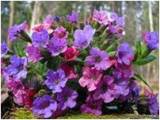 Игровая мотивация «Путешествие в страну цветов»
Цель: 
Знакомство с разнообразием цветущих растений, их связью со средой обитания, формирование осознанно-правильного отношения к представителям растительного мира, развитие творческих способностей детей.
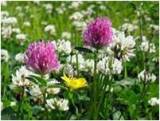 Задачи:
1.Углублять знания детей о цветах и их разнообразии.
2.Учить сравнивать растения, делать выводы на основе сравнения.
3.Упражнять в классификации цветов, закреплять понятия: комнатные растения, садовые, луговые, лесные ,лекарственные цветы.
4.Закреплять умение отражать полученные впечатления в рисунках, творческих работах.
5.Формировать бережное отношение к цветам, развивать желание ухаживать за цветами.
6.Воспитывать любовь к прекрасному , красоте окружающего мира.
Ожидаемые результаты:

1.Дети понимают необходимость бережного и заботливого отношения к природе, основанного на ее нравственно – эстетическом и практическом значении для человека.
2.Освоение норм поведения в природном окружении и соблюдение их в практической деятельности и в быту.
3.Проявление активного отношения к объектам природы (действенной заботы, умения оценивать действия других людей по отношению к природе).
Реализации проекта :
 - непосредственно  образовательная  деятельность:
 - формирование целостной картины мира;                                                        - коммуникация: чтение худ. литературы, развитие     речи;                                                                                              - художественное творчество: рисование, лепка, аппликация;
 - беседы;
 - наблюдения;
 - трудовая деятельность;
 - работа с родителями;
Этапы проекта:
1 этап. Подготовка, сбор и накопление информации.
2 этап. Выполнение проекта ( организация     совместной работы детей и педагогов над проектом).
3 этап. Подведение итогов (презентация).
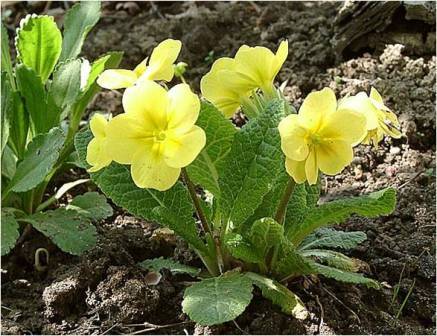 Дидактические  игры:
Цель: уточнить, закрепить, расширить у детей представление о комнатных растениях, 
способствовать развитию внимания, памяти, наблюдательности,
 активизировать умственные процессы, обогащать словарный запас.

«Найди отгадку»

«Найди по описанию»

«Чего не стало?»

«Что не так?»

«Кому где хорошо?»

«Кто дружит с растениями?»

«Из каких частей состоит комнатное растение?»

«Растения нашей группы»
«Четвертый  лишний»
Дидактическая игра учит группировать предметы методом исключения, тренирует внимание, память, умение сопоставлять, выделять общие и отличающиеся черты, обогащает знания об окружающем мире, развивает логическое мышление.
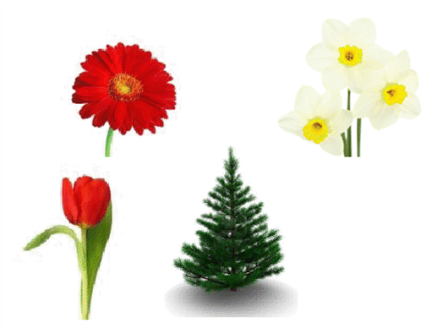 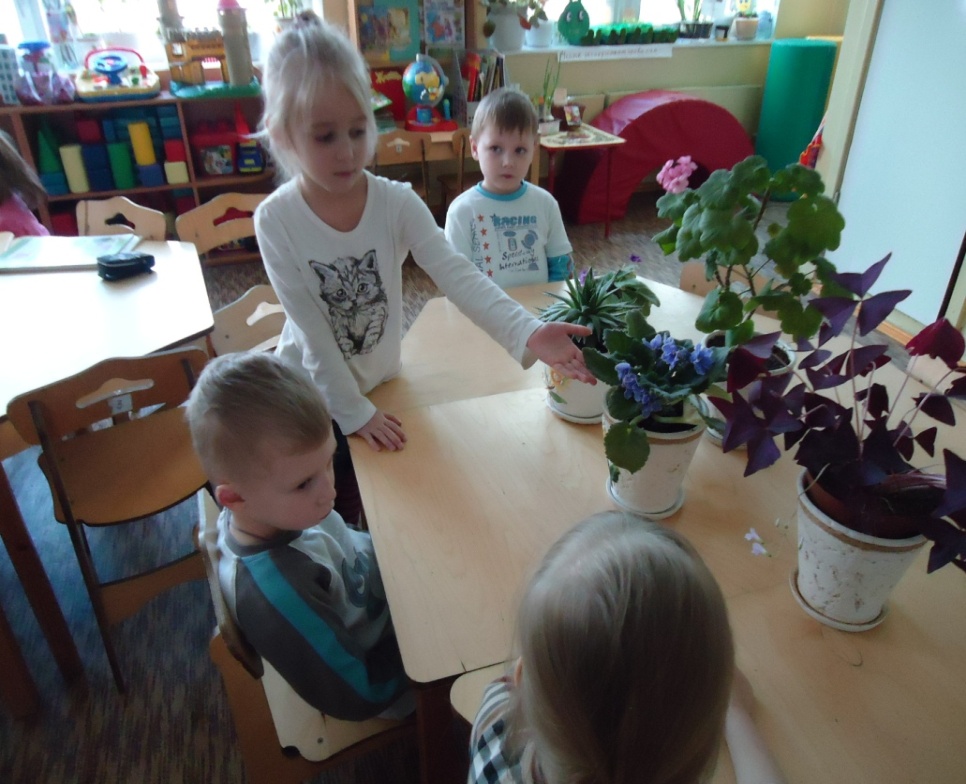 «Цветочное  лото»
Цель: закрепить представления о растениях, научить различать и сравнивать их между собой, правильно называть, развивать наблюдательность, внимание, быстроту реакции, вызвать интерес к растениям.
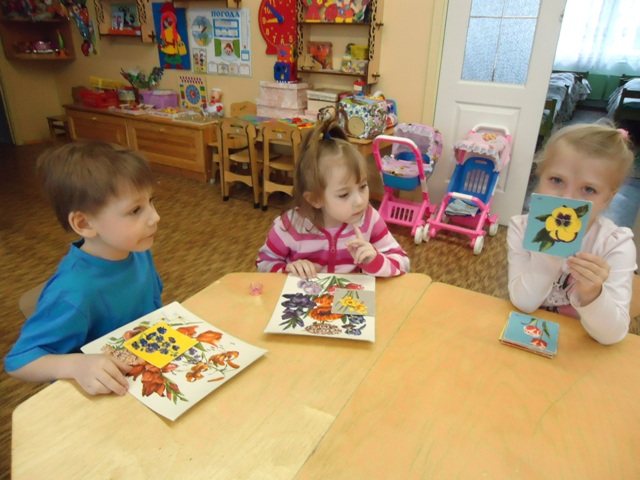 «Дорисуй цветок » 
 
Детям предлагают дорисовать незаконченные растения

Цель: развитие воображения у дошкольников.
 Детям предлагают дорисовать незаконченные растения.
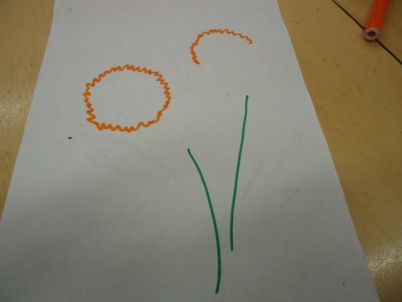 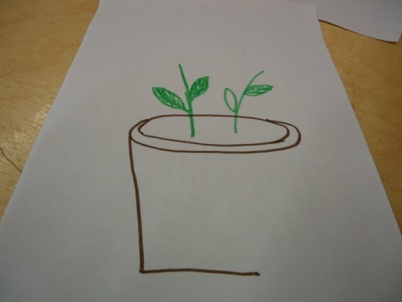 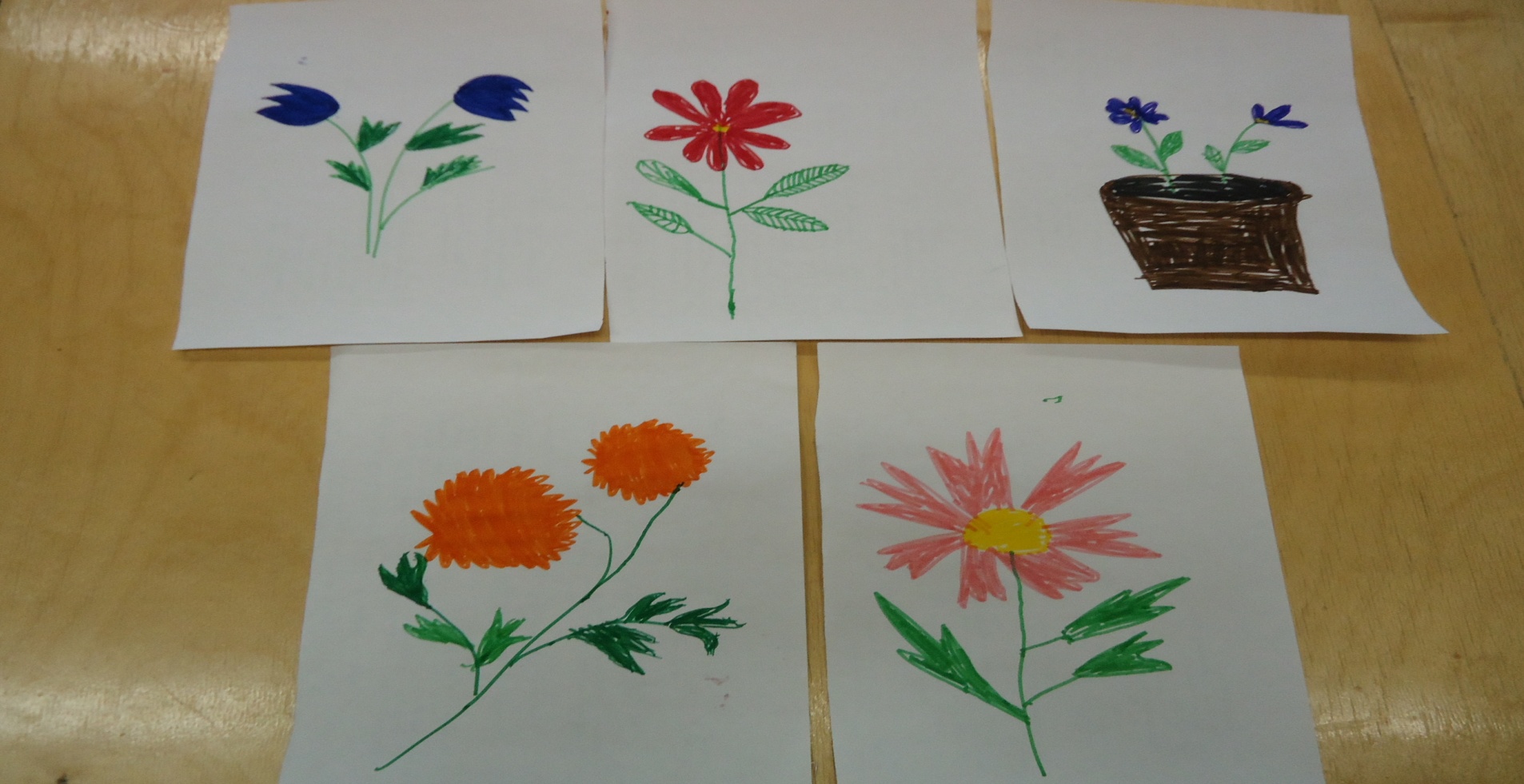 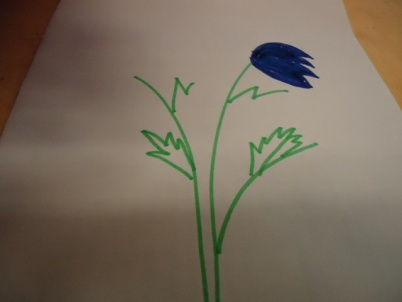 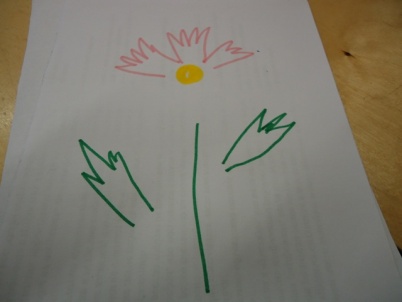 «Найди парную картинку »

 Цель: Умение находить растение по карточке – определителю и определить название цветка.
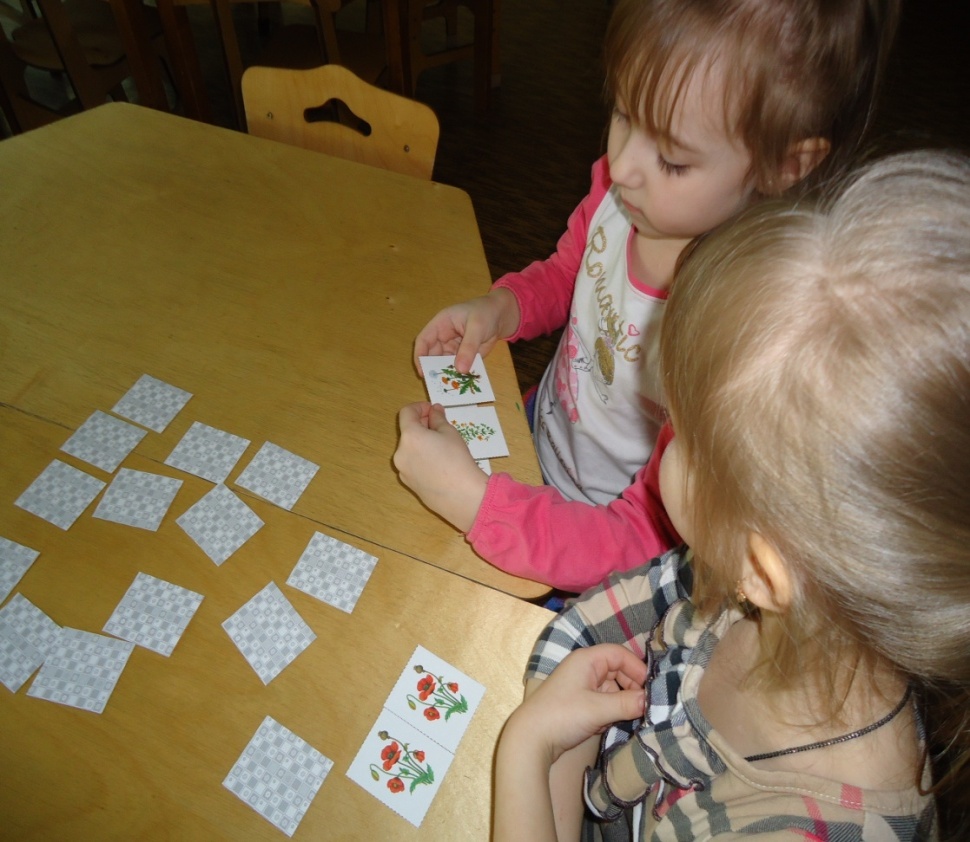 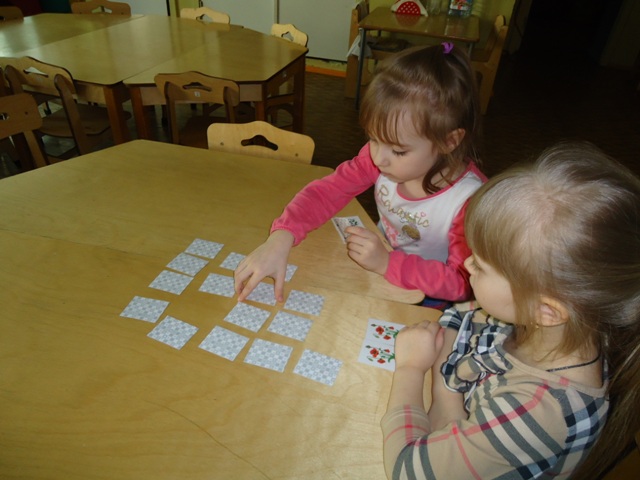 Пазлы, разрезные картинки.
Цель:
Закрепить представления о растениях, научить различать и сравнивать их между собой, правильно называть, развивать наблюдательность, внимание, быстроту реакции, вызвать интерес к растениям
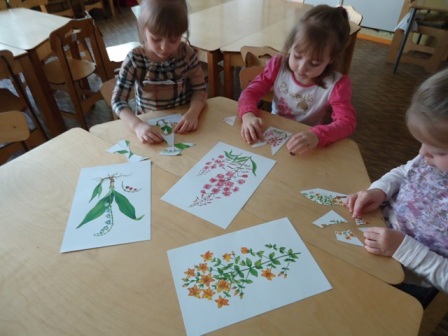 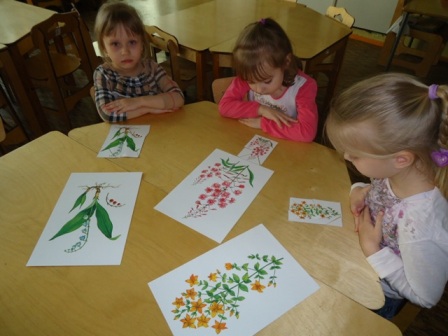 «Собери цветок»
Цель:
      Формировать представления о разнообразии  растений, их строении и значении в природе;
      Развивать познавательный интерес, воображение и внимание детей;
      Воспитывать эстетический вкус, бережное отношение к цветам;
      Расширять словарный запас детей.
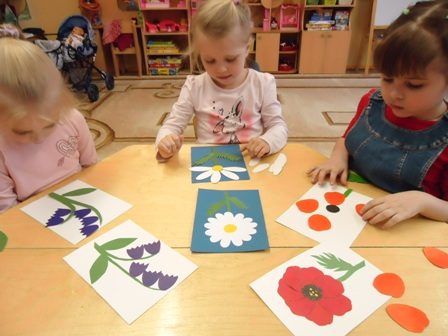 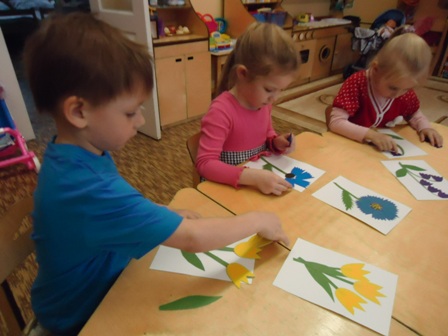 Игра-беседа
 
«Если бы ты был лекарственным  цветком.»
Цель: Уточнить знания детей о цветах, их особенностях; развивать воображение, умение вести диалог от лица цветка.
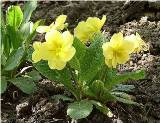 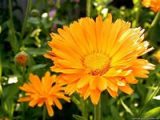 Дидактические  игры на развитие речи:

«Расставь цветы», «Слоговое домино»

Цель: Совершенствование навыка слогового анализа слов.

«Составь пары»

Цель: Совершенствование навыков фонематического анализа(выделение начальных и конечных звуков в словах).
«За покупками в цветочный магазин» 

Цель: Упражнять в выборе растений путем
исключения названных признаков; развивать наблюдательность; 
учить использовать в речи сложноподчиненные предложения.
Игры  на  внимание
«Чего не стало?»
«Что изменилось?»
Цель игры: Называть растения по памяти, развивать внимание.
«Найди  отличия»
Цель: развитие  внимания.
Ребенку предлагается  две  одинаковых картинки, но в них есть отличия , которые  ребенку предстоит найти.
Игры  на воображение
«Составь  цветок из геометрической  формы»
Цель: закреплять знания детей о геометрических  фигурах.
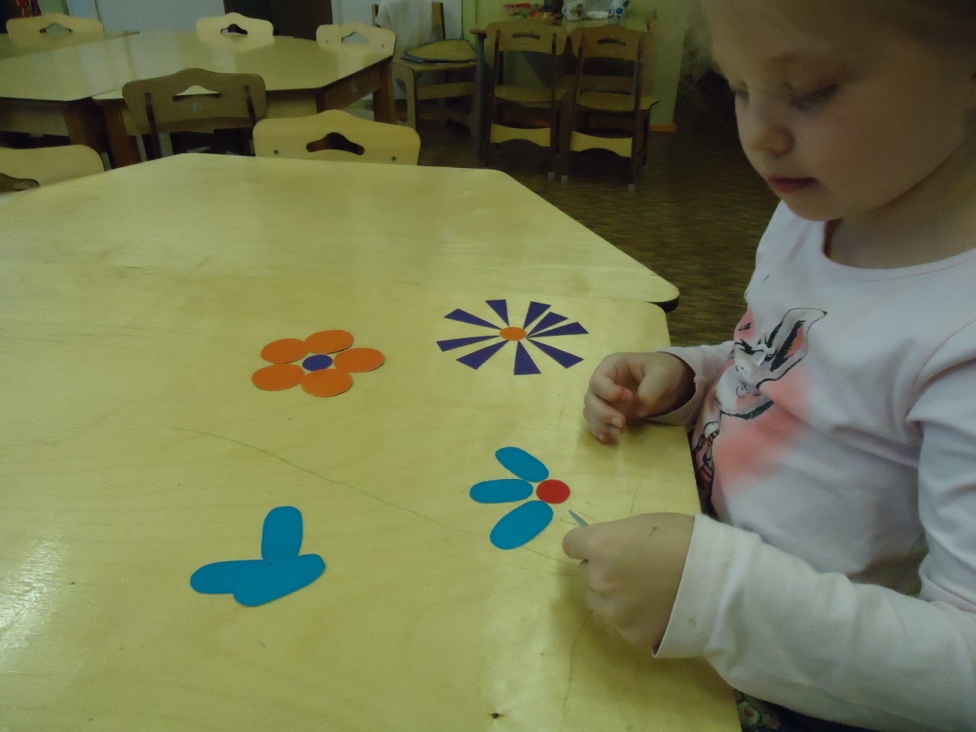 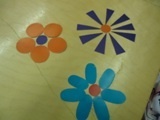 Игры на мышление
«Угадай, что где растет?»
Цель: уточнить знания детей о названиях и местах произрастания  растений, развивать внимание , мышление, сообразительность.

«Отгадай-ка»
Цель: развивать мышление, умение описывать
растение не глядя на него, находить в нем существенные признаки, узнавать по описанию.
Пальчиковые игрыЦель: Развивать мелкую моторику пальцев рук, чувство ритма.«Мак»На пригорке вырос мак  Он склонил головку так. (кисти рук у запястья соединены, пальцы плавно расходятся в разные стороны, напоминая раскрывшийся цветок)   Ветер тихо мак качает,Ему песню напевает.Покачивание кулачков вперед – назад.
«Растения»Много всяких растений повсюду:Возле речки, на пруду, на поляне и в саду.(пальцы сжаты в кулак, плотно прижаты друг к другу).Утром весенним раскрывают они лепестки.Всем лепесткам красоту и питанье(Медленно  поднимаются до высоты большого пальца – прорастает растение)Дружно дают по землей корешки.(Тыльные стороны ладоней соединены, пальцы опущены вниз – корень растения).
Пословицы и поговорки:Первый цветок ломает ледок.Весна красна цветами, а осень плодами.Где цветок, там медок.Цветы, что дети, уход любят.Хорош цветок, да скоро вянет.Аленький цветок бросается в глазок.На хороший цветок летит мотылек.И красивые цветики ядовитыми бывают.
Продуктивные виды деятельности
Аппликация «Мой любимый цветок»
 Цель: Закрепить  умение составлять композицию , ориентироваться на листе бумаги; развивать воображение, творческое мышление;  закрепить  навыки вырезывания  цветов (лепестков) из полосы бумаги сложенной гармошкой; развивать эстетический вкус.
.
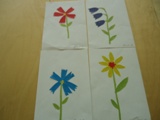 Рисование «Мой любимый луговой цветок»
Цель: Развивать изобразительные навыки. Закреплять способ  рисования «тычком» в изображении цветов ( одуванчика, ромашки, василька), воображение, точность движения руки, восприятие цвета.
Рисование: «Букет цветов в теплых и холодных тонах»
Цель:  закрепить знания о теплых и холодных цветовых оттенках. Учить подбирать, смешивать цвета между собой для получения дополнительных оттенков. Воспитывать эстетический вкус, аккуратность,  культуру визуальных наблюдений;
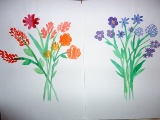 Рисование пластилином
« Я цветочек посажу, нашу группу наряжу»                       Цель: Формировать у детей представление о том, что при изображении цветов они сами могут выбирать приемы и способы работы с ними. Помогать добиваться наиболее выразительного решения и получать удовлетворение от полученного результата.
Трудовая деятельность
Поливка  растений
  Цель: Воспитание экологической культуры. Бережного отношения к окружающей природе, желания заботиться о ней воспитание чувства ответственности за свои поступки по отношению к объектам природы.
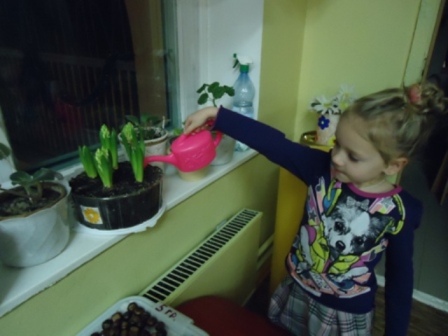 Посадка рассады цветов
Цель: Дать представления о жизни растения, научить некоторым способам  выращивания рассады - семенами.
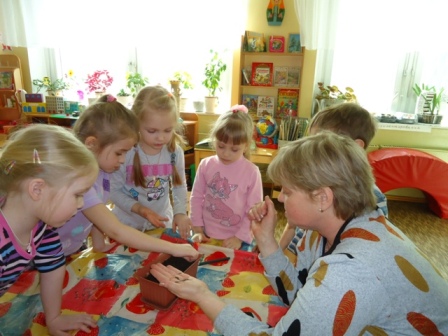 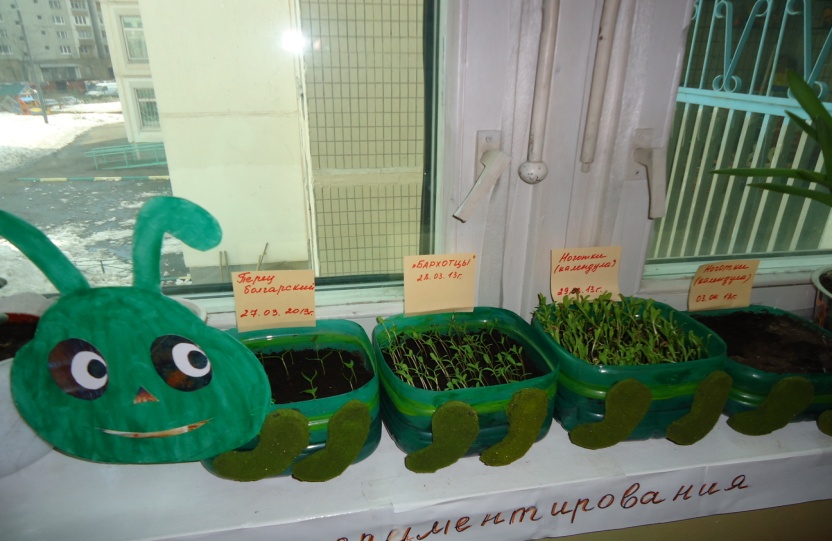 Посадка Гиацинтов
Цель: Уточнить знания детей о том из чего можно вырастить растение; дать понятие о новом способе выращивания растения – посадка  луковицы; учить приемам правильной посадки луковиц; воспитывать желание самостоятельно выращивать растения.
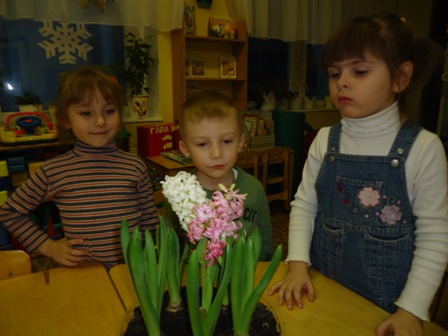 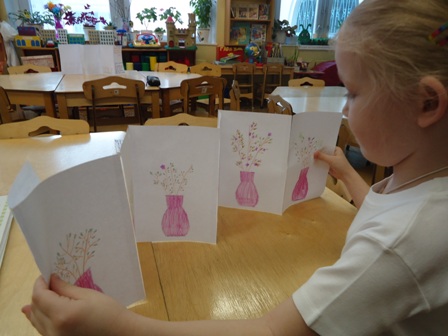 Наблюдения:
Наблюдение за одуванчикам.
Цель: Воспитывать бережное отношение к одуванчику и другим лекарственным растениям. Закреплять знания о строении и назначении одуванчика. Развивать наблюдательность. Речь детей. Уточнить представления о последовательности роста и развития растения.
Наблюдение за ветками в вазе        «Рододендрона даурского» («Багульника»)
Цель: Дать представления о том, что цвести могут не только цветы растущие на земле, но и деревья и кустарники; формировать эстетический вкус, наблюдательность; закрепить знания о цветах, краске и форме их лепестков; развивать чувство прекрасного, речь.
Замерзшие веточки, принесенные с мороза надо поставить в вазу с водой. Веточки очень быстро выпускают цветы, листья и долго радуют глаз.
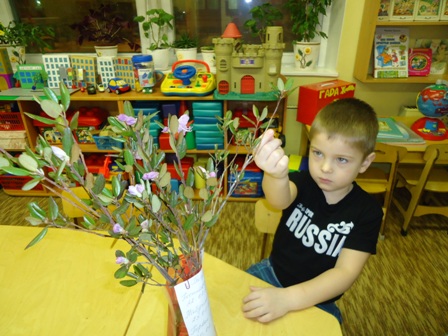 Экспериментирование
Эксперимент с окрашиванием цветов «Гвоздики»                в разные цвета.
Цель: Учить детей проводить  опыты  с водой, цветами и делать выводы.  Уточнить значимость воды для растений. Подвести  к пониманию того , что вода может изменять цвета.
Этот эксперимент демонстрирует как вода поднимается по стеблям цветка и питает лепестки. Для эксперимента  нужны белые цветы (например, гвоздики) и 3 баночки с водой подкрашенной пищевым красителем (красный, желтый, синий).  Уже в течение дня можно будет заметить как меняется цвет лепестков по мере проникновения в них окрашенной воды. Через несколько дней цвета станут несколько интенсивнее.
Спасибо  за  внимание!